How to Give a Presentation ?Jerker Björkqvist
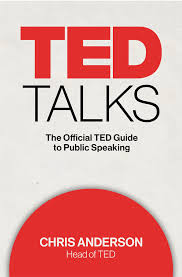 Inspired by
Fred Harris
Stolen powerpoint ;)
Patrick Gallagher
Presentations Skills in English
	(ÅA Short Course)
Stolen ideas….
Chris Andersson
TED talks
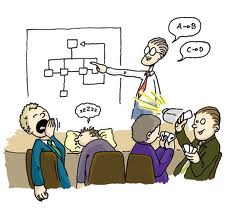 1
Åbo Akademi University - Domkyrkotorget 3 - 20500 Åbo
Many components
What makes a good presentation?
How to make good use of visuals
Body language - presenting a positive image
Useful words, phrases and the structure of presentations
Technical aids – Slides, video, other equipment
2
Åbo Akademi University - Domkyrkotorget 3 - 20500 Åbo
30.9.2016
Common to all Rhetoric
May it be oral presentations, written work (Journals, newpapers, books), political debate:
Good things come in 3’s
I’m handsome, well educated and have good sense om humor ....;)
Thats go into your presentations too
What are your 3 good things? 
Build the presentation around them...
3
Åbo Akademi University - Domkyrkotorget 3 - 20500 Åbo
30.9.2016
Presenter advice
Leave nothing to chance
Know exactly how to start
Get straight to the point
Talk to your audience
Know what works
Be concise
Speak naturally
Know your audience
4
Åbo Akademi University - Domkyrkotorget 3 - 20500 Åbo
30.9.2016
Presenter advice
Be yourself
Take your time
Don’t make special effort to be funny
Let your visuals speak for themselves
Never compete with your visuals
Develop your own style
Enjoy the experience
Finnish strongly
5
Åbo Akademi University - Domkyrkotorget 3 - 20500 Åbo
30.9.2016
Starting -opening
Know exactly how to start
Introduce your self effectively
How to catch the interest?
Give a problem to think about
Give some amazing facts
Give a story or personal anecdote
6
Åbo Akademi University - Domkyrkotorget 3 - 20500 Åbo
30.9.2016
Some practical
Stories are good (...this story tells how the resarch was done...)
Beginning – middle - end
Rehearse. Rehearse. Do the exact presentation. Time your presentation. 
NEVER read directly from the slides
Your audience CAN read
Eyecontact – body language
Humor is great! – but difficult
7
Åbo Akademi University - Domkyrkotorget 3 - 20500 Åbo
30.9.2016
So ... my 3 things
Know you audience
Prepare
Rehearse
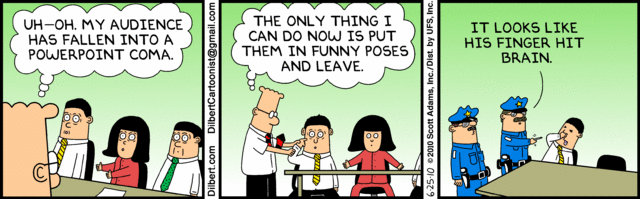 8
Åbo Akademi University - Domkyrkotorget 3 - 20500 Åbo
30.9.2016